Burberry  
la meilleure stratégie digitale des marques de luxe ?
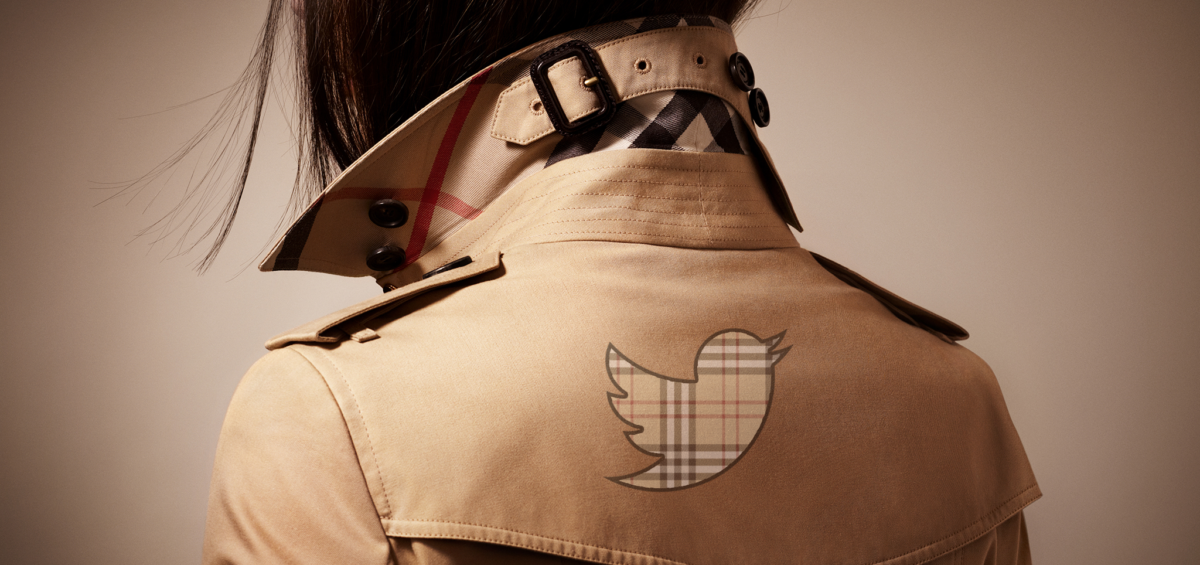 Etude de cas BURBERRY
THOMAS BURBERRY OUVRE SON PREMIER MAGASIN EN 1856, IL N’A QUE 21 ANS
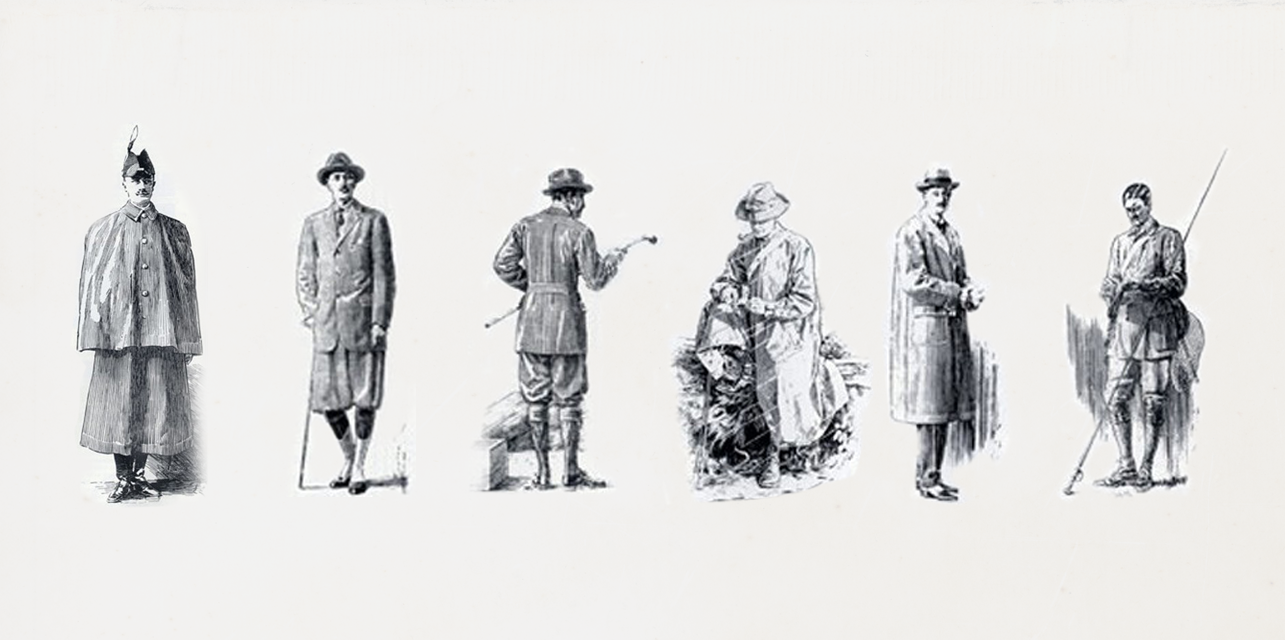 LA GABARDINE ET LE MANTEAU D’OFFICIER, LES DEUX FERS DE LANCE DE BURBERRY
Etude de cas BURBERRY
Burberry, des Ambassadeurs de marque
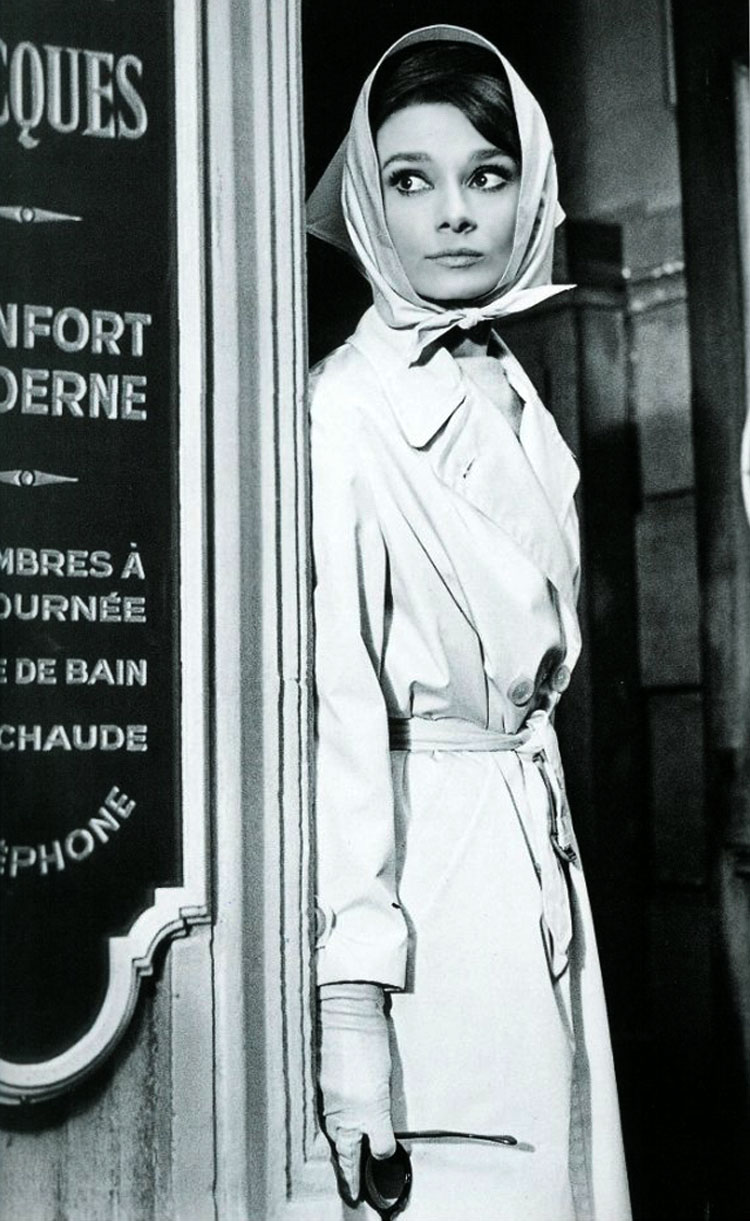 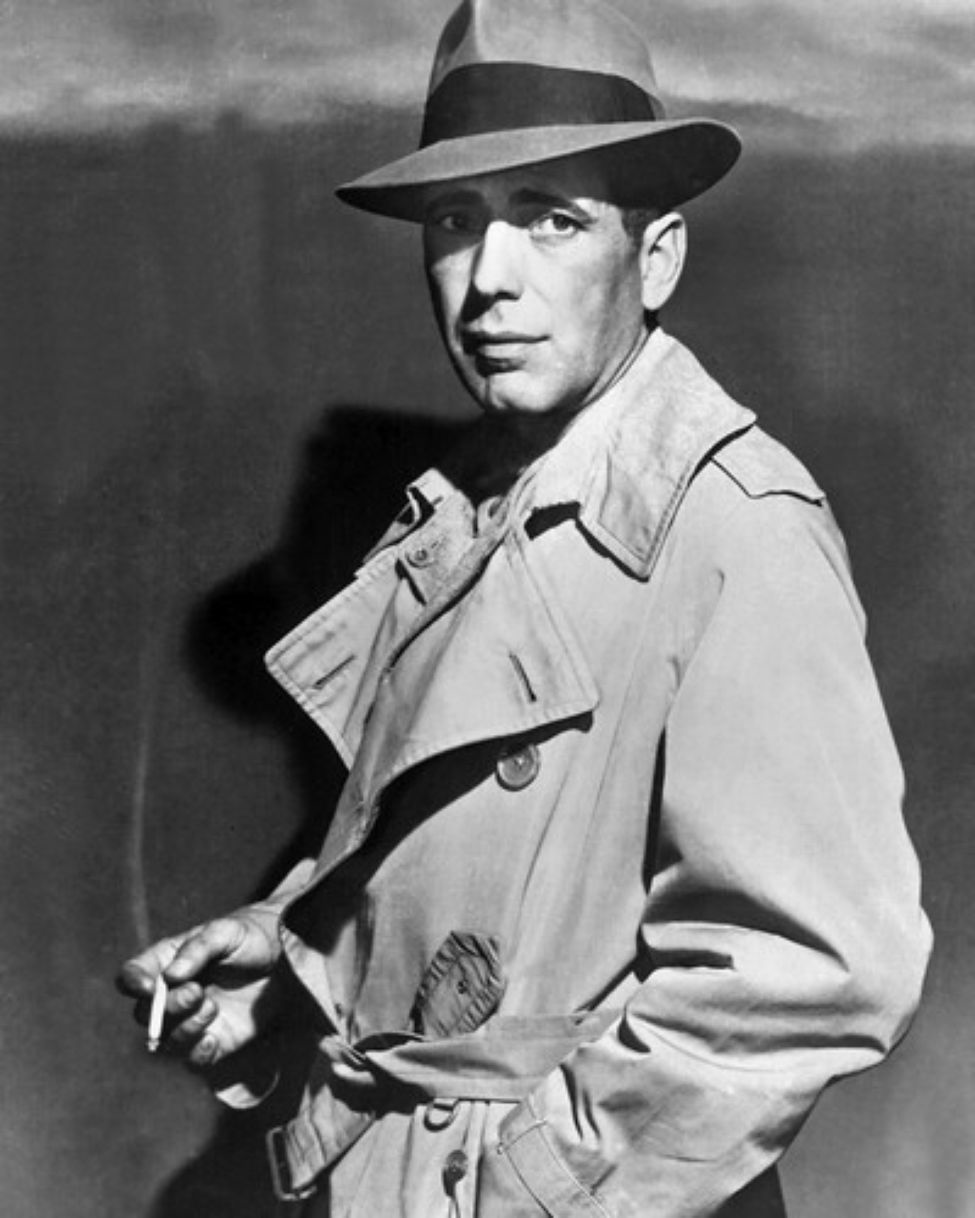 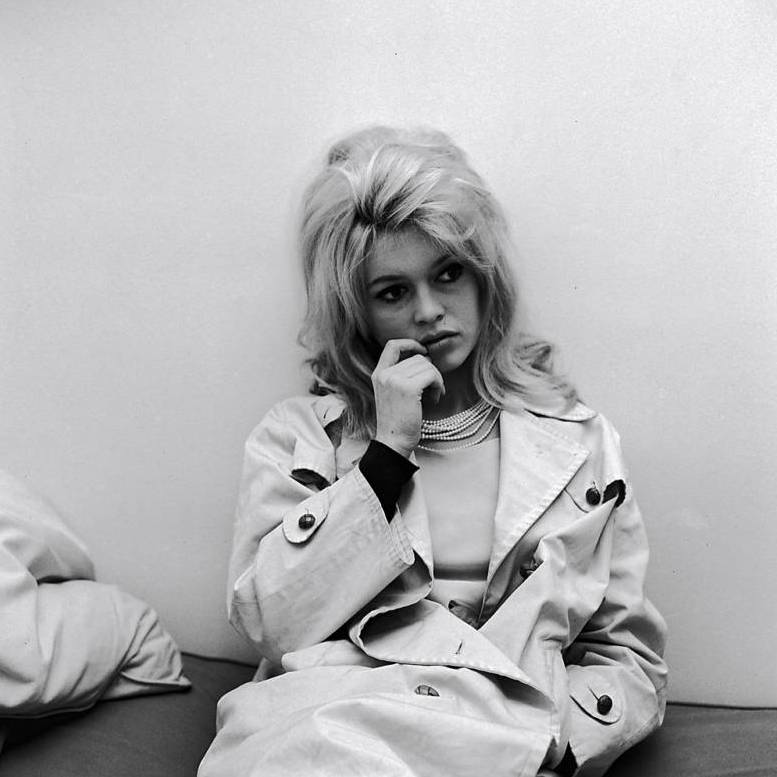 Audrey Hepburn - Humphrey Bogard – Brigitte bardot
Etude de cas BURBERRY
LES CHAVS ET LES HOOLIGANS ANGLAIS S’EMPARENT DE LA MARQUE
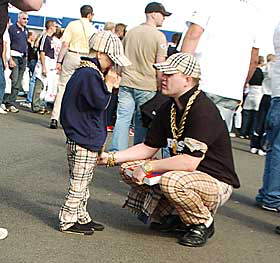 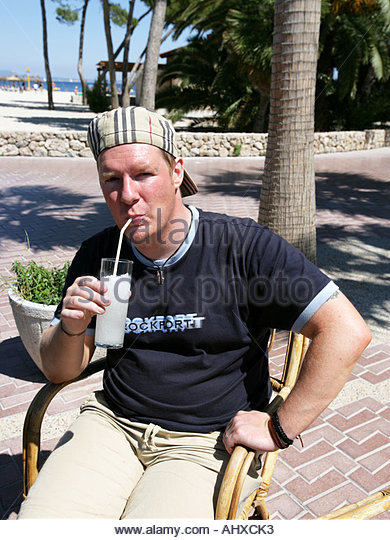 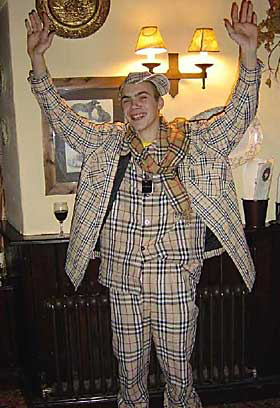 BURBERRY DEVIENT UN SIGNE DE RALLIEMENT A LEUR COMMUNAUTÉ
Etude de cas BURBERRY
STRATEGIE DIGITALE DE BURBERRY
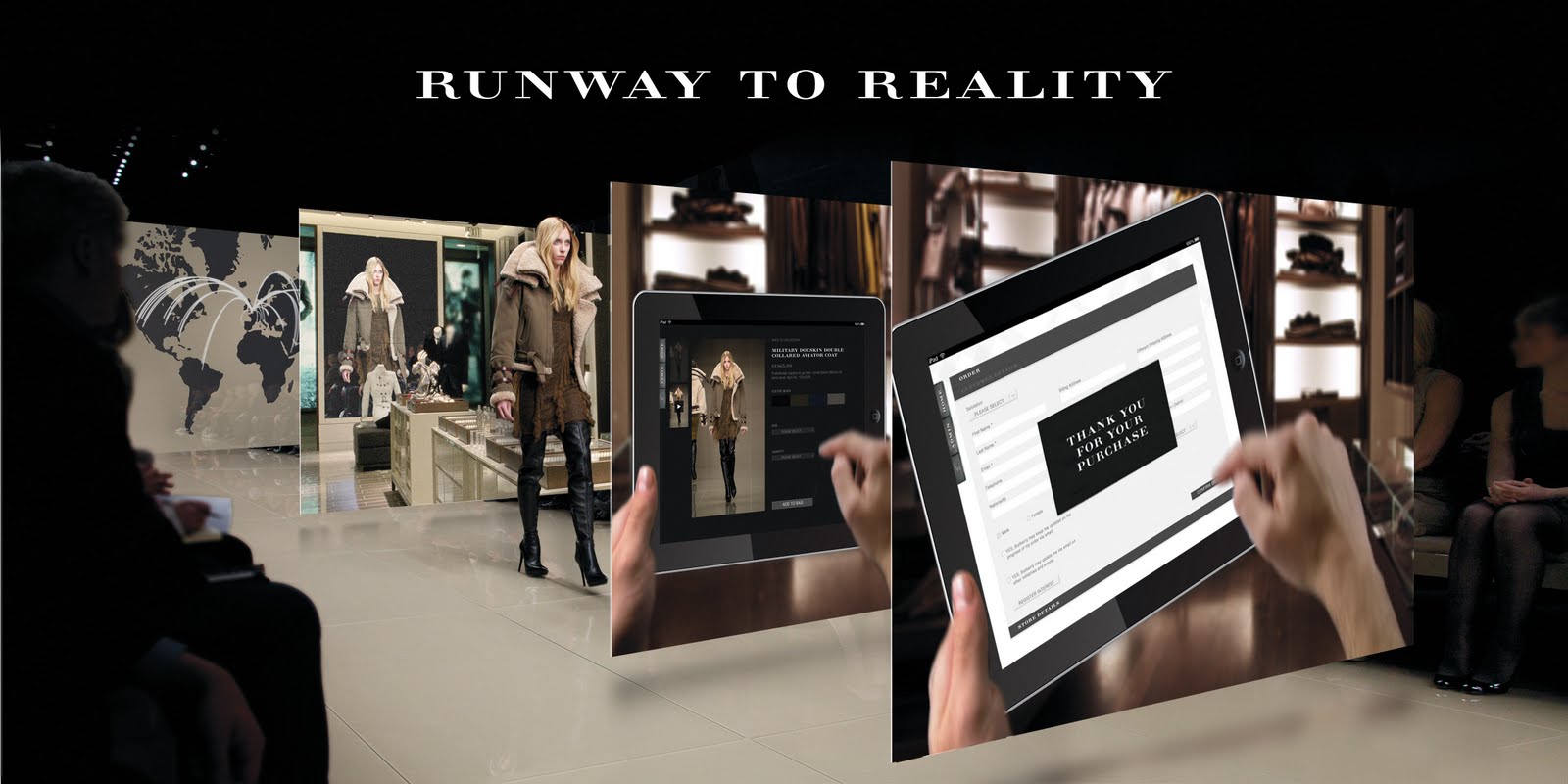 + DE 60 % DU BUDGET MARKETING EST DEPENSE EN DIGITAL MEDIA
Etude de cas BURBERRY
FACEBOOK EST LE COMPTE LE PLUS POPULAIRE  DE BURBERRY
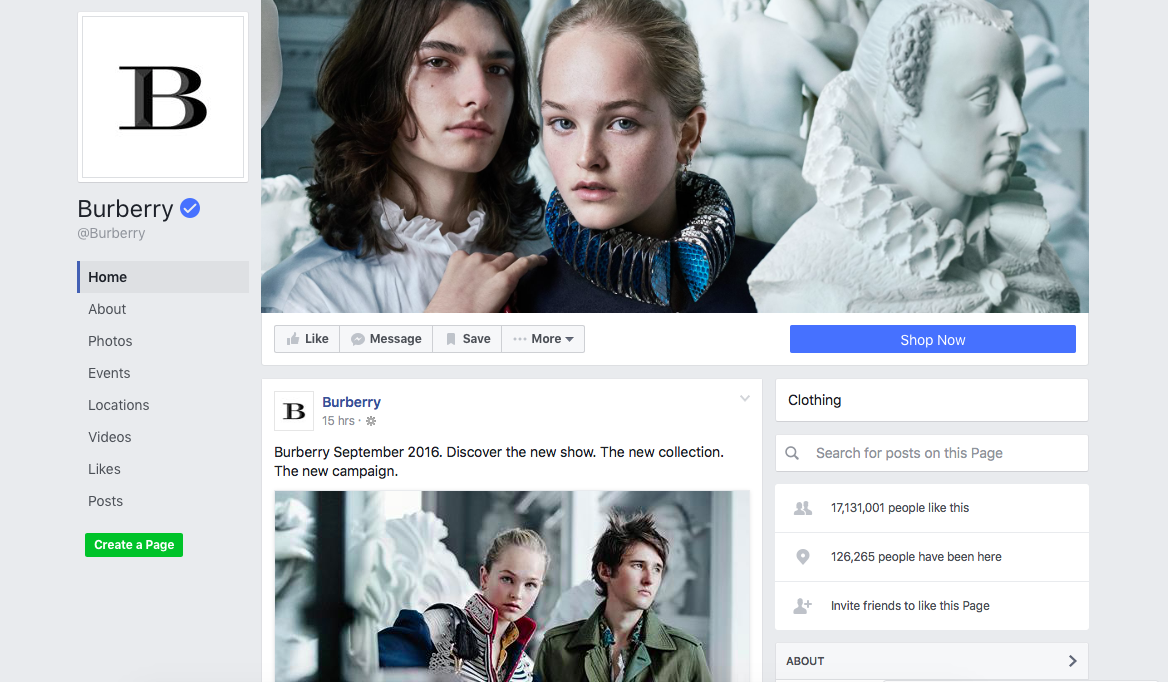 CERTAINS DEFILÉS SONT DIFFUSÉ EN LIVE STREAMING LORS DE LA FASHION WEEK
Etude de cas BURBERRY
INSTAGRAM LE RESEAU POUR S’EXPRIMER LE PLUS NATURELLEMENT POSSIBLE
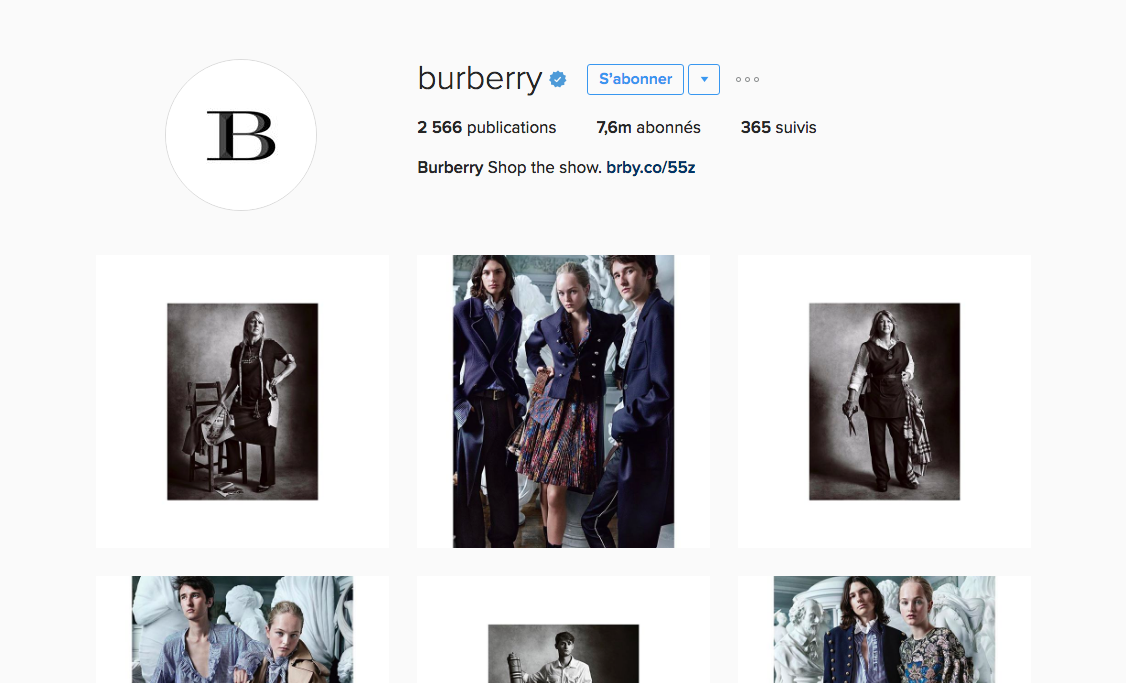 BURBERRY N’A RIEN À ENVIER À TOUTES LES AUTRES MAISONS DE MODE
Etude de cas BURBERRY
TWITTER EST LE COMPTE SOCIAL LE PLUS ACTIF DE BURBERRY
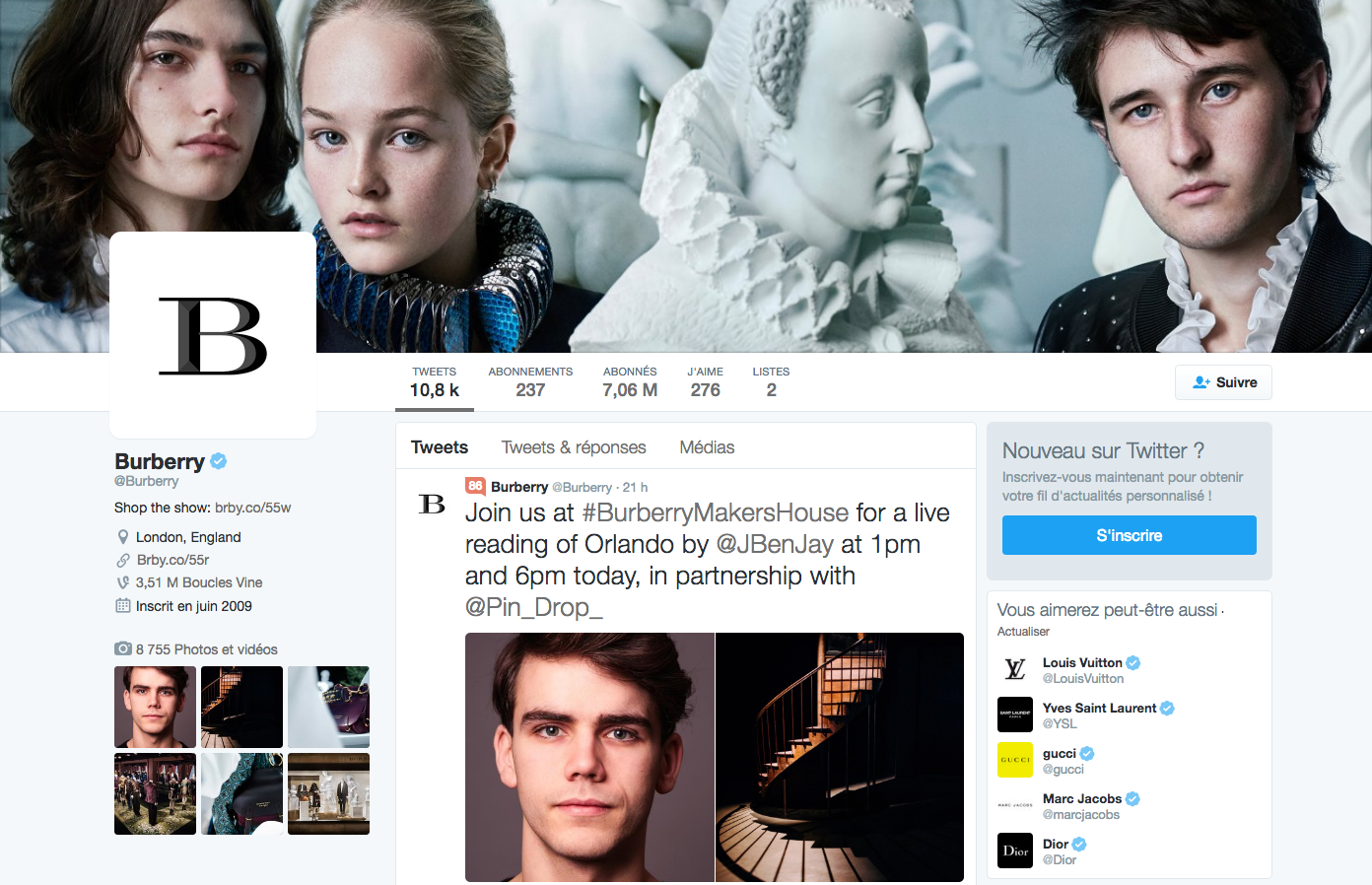 BURBERRY A ÉTÉ L’UNE DES PREMIÈRES MARQUES À UTILISER LA FONCTION 
« ACHETEZ MAINTENANT » DE TWITTER EN 2014
Etude de cas BURBERRY
BURBERRY À LA POINTE DU MARKETING DIGITAL
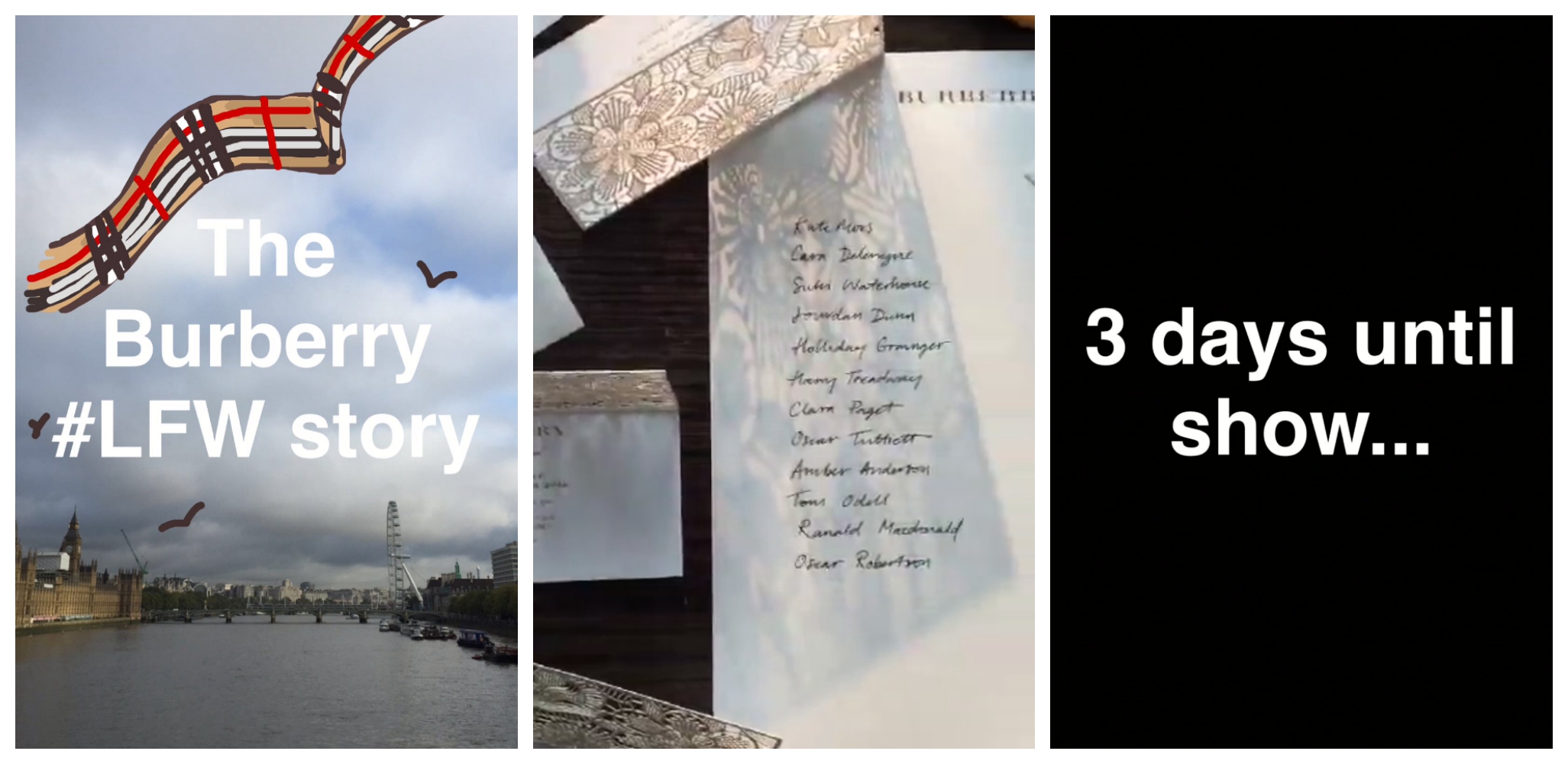 BURBERRY UNE DES PREMIERES GRANDES MARQUES À UTILISER SNAPCHAT
Etude de cas BURBERRY
CAMPAGNE « ART OF THE TRENCH » SUR LES RÉSEAUX SOCIAUX
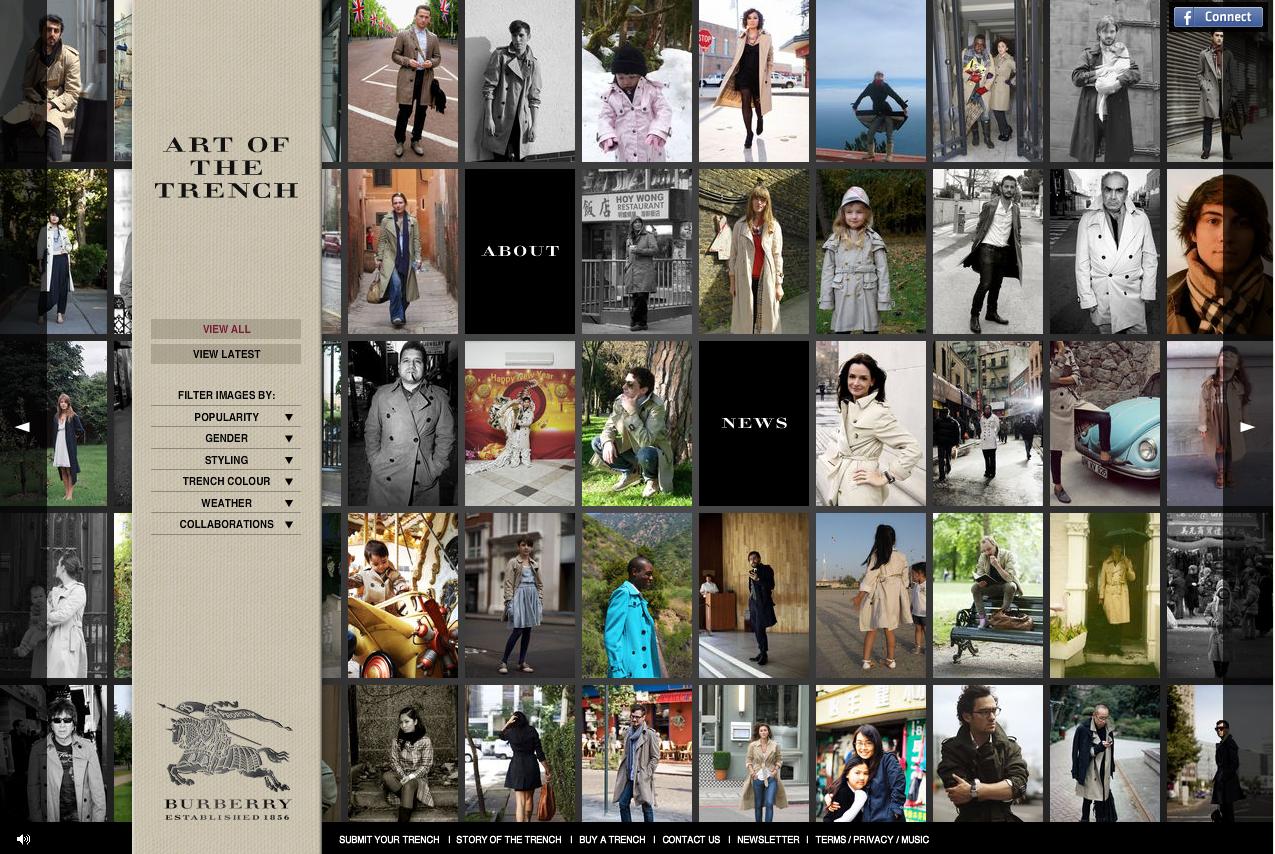 BURBERRY À RÉCOLTÉ DES MILLIONS DE FOLLOWERS
Etude de cas BURBERRY
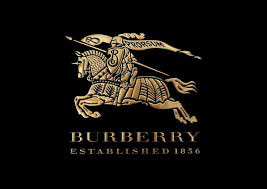 Etude de cas BURBERRY